Course summary
Outline
In this course, we have seen:
Data and data relationships
Asymptotic analysis of algorithms
Various data structures for storing
Ordered/sorted data,
Hierarchically ordered data,
Unordered data, and
Adjacency and partially ordered data,
An introduction to various problem solving techniques
Asymptotic analysis
In asymptotic analysis, we covered:
Little-o, big-theta, and little-omega







Given any two functions of the form we’re interested in, it will always be that exactly one of these three must hold:
Asymptotic analysis
In some cases, however, an algorithm may exhibit behaviour that may be described as “linear or faster” or “no better than n ln(n)”
For these, we use big-O and big-Omega:





	We examined basic recurrence relations:
f(n) = 2 f(n/2) + 1 and f(1) = 1 ⇒ f(n) = n + n lg(n)
f(n) = f(n – 1) + n and f(1) = 1⇒ f(n) = ½ n(n + 1)
Asymptotic analysis
We looked at algorithms, namely:
Operations		Q(1)
Function calls	
Conditional statements
Loops			O(nk)
Recursive functions		T(n) = T(n/2) + O(n)
Relations
We discussed a number of possible relations between objects:
Linear orderings
Hierarchical orderings
Partial orderings
Equivalence relations
Weak orderings
Adjacency relations
Data structures
For storing  linearly ordered data, we examined:
Linear structures:


Tree structures:
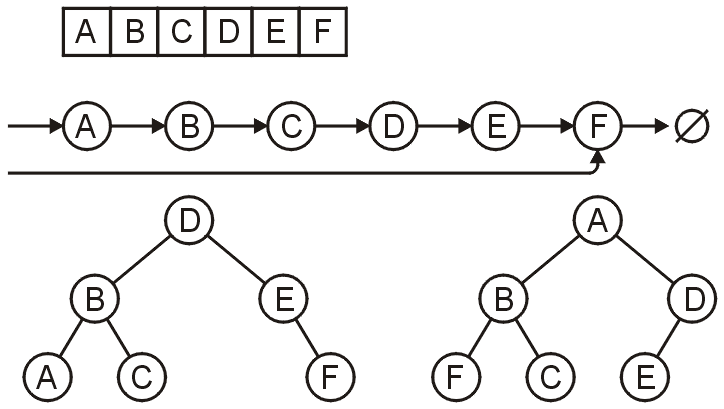 Data structures
The linear structures we examined were:
Arrays
Linked lists
Stacks			last-in first-out	LIFO
Queues			first-in first-out	FIFO
Deques
Data structures
The tree structures we examined were:
General trees
Binary trees
Binary search trees
AVL trees
B trees
Binary heaps

	General and binary trees are useful for hierarchically ordered data
Data structures
For sorting algorithms, we examined:
Data structures
For storing unordered data, we examined hash tables

	We looked at two styles of hash tables:
Chained hash tables
Hash tables with open addressing

	Techniques for collision management with open addressing include:

Linear probing


Double hashing
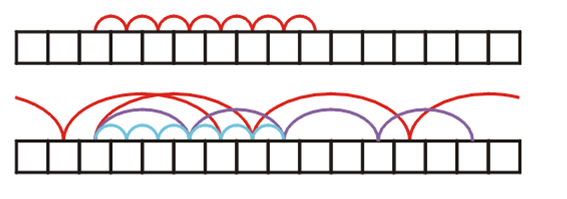 Data structures
With graphs, we examined three common problems:

Finding topological sorts



Finding minimum spanning trees (Prim)



Single-source shortest paths (Dijkstra)
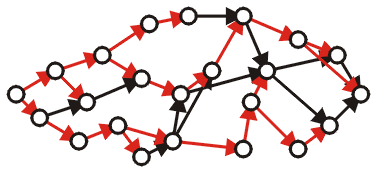 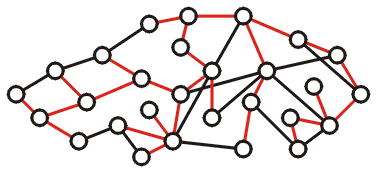 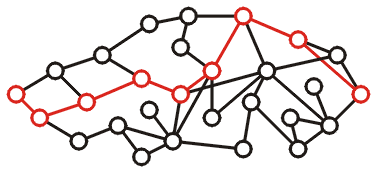 Algorithms
For algorithms, we considered both algorithm design techniques and a quick introduction to the theory of computation:
Greedy algorithms
Divide-and-conquer algorithms
Dynamic programming
Backtracking algorithms
Branch-and-bound algorithms
Stochastic algorithms
Algorithms
We concluded by looking at aspects of the theory of computation:
What can we compute?
The Turing machine
What can we definitely not solve no-matter-what?
The halting problem
What can we solve efficiently?
Deterministic polynomial-time algorithms, NP and NP Completeness
Applications
Finally, we looked at the old-Yale sparse-matrix representation
AMD G3 circuit:
	       1 585 478 × 1 585 478 matrix

	                      7 660 826 non-zero entries
	        2 513 732 827 658 zero entries
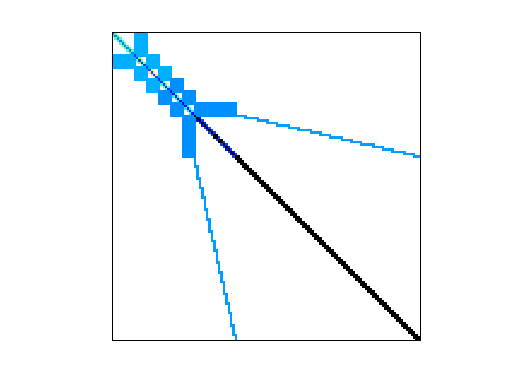 Back to the Start
On the first day, I paraphrased Einstein:
			Everything should be made as simple
			as possible, but no simpler.

	Hopefully I have shown that, while many data structures and algorithms appear complex, once you understand them, they are much simpler, and often intuitive...
Summary of the Summary
We have covered
A variety of data structures
Considered efficient and inefficient algorithms
Considered various algorithm design techniques
Introduced you to the theory of computation

	The efficient storage and manipulation of data will significantly reduce costs in all fields of engineering
More than any other one course, you will see this over-and-over again

					Good luck on your exams!
A Few Words from an Old Master…
Are there any questions?
Always remember, however, that there’s usually a simpler and better way to do something than the first way that pops into your head. 
                                                                                        Donald Knuth
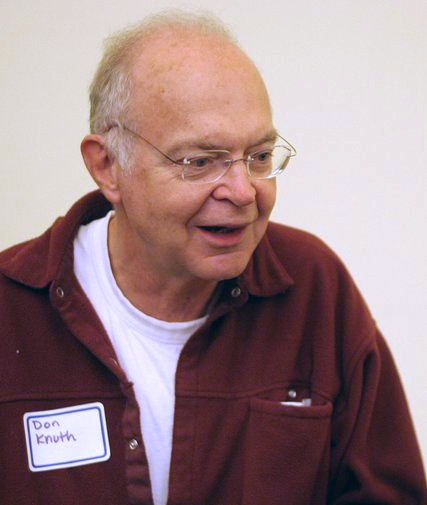 An algorithm must be seen to be believed.
                                               Donald Knuth
photo by Jacob Appelbaum
References
Wikipedia, http://en.wikipedia.org/wiki/Algorithms_+_Data_Structures_=_Programs

	These slides are provided for the ECE 250 Algorithms and Data Structures course.  The material in it reflects Douglas W. Harder’s best judgment in light of the information available to him at the time of preparation.  Any reliance on these course slides by any party for any other purpose are the responsibility of such parties.  Douglas W. Harder accepts no responsibility for damages, if any, suffered by any party as a result of decisions made or actions based on these course slides for any other purpose than that for which it was intended.